«Tarım Ekonomisi Alanında
Nitel ve Nicel Araştırmalar»
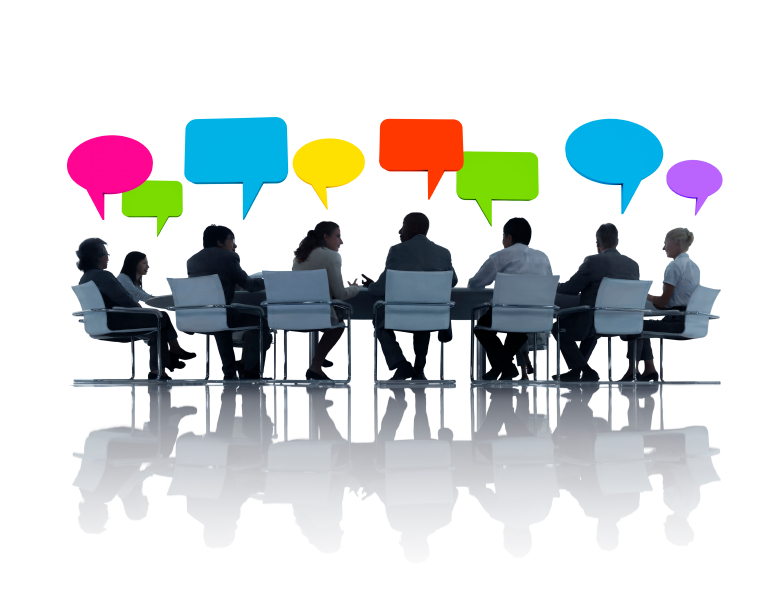 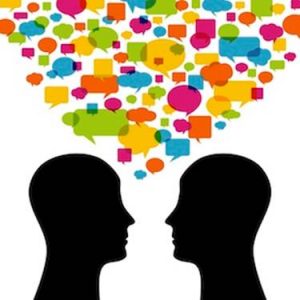 Doç. Dr. Yener ATASEVEN
Ankara Üniversitesi
Ziraat Fakültesi
Tarım Ekonomisi Bölümü
yenerataseven@hotmail.com

22 MART 2021
SUNUM PLANI
Tarım Ekonomisi alanında;
Nitel;
Nicel araştırmalar
2
Nitel – Nicel Araştırma ?
NİTEL ?
NİCEL ?
3
Nitel araştırma nedir?
Birçok kavram var ve değişik disiplinlerle yakından ilişkili
Bu nedenle de;
Herkes tarafından kabul edilen bir tanımını yapmak güç
4
Nitel araştırma nedir?
Ne olduğuna dair;
2 YAKLAŞIM ESAS ALINABİLİR:
1-Nicel araştırma kavramından farklılıkların vurgulanması
2-Araştırma sürecinin ve yöntemsel özelliklerin vurgulanması
5
Nitel araştırma nedir?
Gözlem, görüşme ve doküman analizi gibi nitel veri toplama yöntemlerinin kullanıldığı
algıların ve olayların doğal ortamda gerçekçi ve bütüncül bir biçimde ortaya konmasına yönelik bir sürecin izlendiği araştırma türüdür.
6
NİTEL ARAŞTIRMA
Daha çok psikoloji, sosyoloji, antropoloji, eğitim gibi sosyal bilim alanlarında insan ve toplum davranışları inceleyen araştırmalardır.
Bu davranışları sayılarla açıklamak zordur.
Ölçümler bize kaç kişinin nasıl davrandığını gösterir, ama “niçin?” sorusuna cevap veremez.
İnsan ve grup davranışlarının “niçin”ini anlamaya yönelik araştırmalara niteliksel (“qualitative”) araştırma denir.
7
Nitel araştırmanın ortaya çıkışı;
20. yüzyılın başları…
İlk örnekler, antropoloji ve sosyoloji alanlarında
İnsan yaşamının incelendiği alan araştırmaları 
Daha sonra eğitim, sosyal çalışma ve iletişim gibi sosyal bilimlerde kullanılmaya başlanmıştır.
8
Nitel Araştırmada AMAÇ?
Olayları ve olaylar arasındaki ilişkileri tanımlama, betimleme ve açıklama amaçlarını gerçekleştirmek için yapılır.
Ancak, nicel araştırmalardan farklı olarak;
Bunları istatistiki yollarla ve nicel verilerle değil nitel veriler ve kavramsal yollarla yapar.
AMAÇ; «NASIL» SORUSUNA CEVAP ARAMAKTIR…
9
Nitel Araştırmada AMAÇ?
İnsanların kendi toplumsal dünyalarını nasıl kurmakta, oluşturmakta olduğunu anlamak ve;

İçinde yaşadıkları toplumsal dünyayı nasıl algıladıklarını yorumlamaya çalışmaktadır.
10
Tarım Ekonomisi alanında nitel araştırma;
Tarım Ekonomisi alanında nicel araştırma yöntemleri kadar nitel araştırma yöntemlerinin de önemli bir yeri vardır.
Nicel araştırmada, sorunlar genellenebilir ve sayılarla desteklenmiş sonuçlara ulaşmaya çalışılabilir.
Ölçümler bize kaç kişinin nasıl davrandığını gösterir, ama “niçin?” sorusuna cevap veremez.
Nitel araştırma ise bizi üreticilerin davranışlarının nedenlerine götürmeye çalışır.
11
Tarım Ekonomisi alanında;
Çiftçi davranışlarının nedenlerini öğrenme ihtiyacımız vardır. Çünkü;
Çiftçilerin eğitim durumları
Çiftçilerin kendilerine özgü özellikleri
Sürekli değişme özelliğinde olan davranışlar
12
TARIM EKONOMİSİ ALANINDA NİTEL ARAŞTIRMA YÖNTEMLERİ SORULARI
1- Çiftçiler neden böyle davranır?
2- Çiftçilerin düşünceleri ve davranışları nasıl oluşur?
3- Çiftçiler çevrelerinde olup bitenden nasıl etkilenir?
4- Çiftçiler politika değişikliklerine nasıl tepki verirler??
5- Sosyal gruplar arasındaki farklar nelerdir?
13
NİTEL ARAŞTIRMA YÖNTEMLERİ
1- Örnek Olay
2- Fenomenoloji
3- Etnografi
4- Gömülü Teori
5- Odak Grup Toplantıları Yöntemi
6- Doküman analizi
14
NİTEL ARAŞTIRMA YÖNTEMLERİ
BU YÖNTEMLER;

GELECEK DERS AYRINTILARIYLA ANLATILACAK…
15
NİCEL ARAŞTIRMA
Biyoloji, kimya, fizik, mühendislik gibi doğa bilimleri alanlarında araştırmalardır, gözlem ve ölçmeye dayanır.
Gözlem ve ölçmelerin tekrarlanabildiği ve objektif yapıldığı araştırmalara niceliksel, sayısal (“quantitative”) araştırma denir.
16
NİCEL ARAŞTIRMA
Sayısal araştırma düzenekleri bir rakam kökenlidir ve genellikle istatistik analizlerle değerlendirilebilecek olan çok miktardaki sayıların toplanmasını gerektirmektedir.
Sayısal araştırmalar belli bir boyut içinde çeşitli grupların benzerliklerinin, oranlarının veya farklılıklarının belirlenmelerini sağlamaktadır.
Bir teoriyi test etmek üzere, sayısal ölçümler ve istatistiki teknikler kullanılarak analiz edilebilecek bir problem durumunu araştırmayı ifade etmektedir.
17
NİCEL ARAŞTIRMADA TEMEL AMAÇ
Elde edilen bulguların sayısal değerlerle ifade edilmesi ve bunların ölçülebilmesidir.
Bireylerin toplumsal davranışlarını gözlem, deney ve test yoluyla nesnel bir şekilde ölçmek ve sayısal verilerle açıklamaktır.
18
NİCEL ARAŞTIRMADA KULLANILAN BAZI KAVRAMLAR
Evren
Örneklem
Örnekleme
Değişken
Kontrol-Deney grubu
Hipotez
19
NİCEL ARAŞTIRMADA KULLANILAN BAZI YÖNTEMLER ve VERİ TOPLAMA ARAÇLARI
*Deneysel yöntem
*Tarama yöntemi
*Betimleme yöntemi
*Yöneylem araştırması
*Tarihsel yöntem
…….
*Anket
*Ölçek
*Test
*Odak Grup Toplantıları
*Gözlem
…
20
NİCEL VERİ TOPLAMA AŞAMALARI
Amaca uygun ölçme araçlarının belirlenmesi
Ölçme araçlarının geliştirilmesi
Ölçme araçlarının kullanılması
Verilerin işlenmesi
Verilerin bilgisayara girilmesi, verilerin düzeltilmesi
Analiz aşamasına gelinmesi
21
NİCEL ARAŞTIRMA
Psikometristler onu ölçmeye çalışır (istatistik yöntemlerinin psikolojiye uygulanması)
Deneyselciler onu kontrol etmeye çalışır.
Mülakatçılar onunla ilgili sorular sorar.
Gözlemciler onu izler.
Katılımcı gözlemciler onu yapar.
Değerlendirmeciler onu değerlendirir.
İstatistikçiler onu sayar.
Nitel araştırmacılar onun içerisinde anlam arar.
22
Nitel araştırma
Nicel araştırma
Niçin?
Nasıl?
Ne kadar?
Ne miktarda?
Ne şekilde?
Ne kadar sık?
23
Nitel araştırma
Niçin, Nasıl, Ne şekilde?
Nicel araştırma
Ne kadar, Ne miktarda, Ne kadar sık?
KARMA araştırma
24
Tarım Ekonomisi alanında;
Nitel yöntemler nicel yöntemlerin yerine geçemez.
Her iki araştırma biçiminin Tarım Ekonomisi alanı için sunduğu önemli avantajlar vardır ve bu yöntemler birbiri yerine kullanılamaz.
Her iki araştırma biçimi birbirini destekleyici nitelikte birlikte kullanılabilir.
Bu nedenle Tarım Ekonomisi alanındaki araştırmacıların nicel yöntemler yanında nitel yöntemler konusunda da bilgi ve beceri sahibi olması gittikçe önem kazanmaktadır.
25
Sayılabilen her şey önemli değildir ve önemli olan her şey sayılamayabilir.
				Albert Einstein
Quote Investigator sitesi, 1963 yılında sosyolog William Bruce Cameron’un şu sözüne dayandığını belirtmiş: “Sosyologların bildiği her şeyin sayılara dökülmesi mümkün olsaydı keşke, böylece bu sayıları ekonomistlerin yaptığı gibi IBM’lerde hesaplatıp grafikler oluşturabilirdik. Sayılması mümkün olan her şey önemli olmayabilir. Her önemli şey ise sayılamayabilir”.
26
KAYNAKLAR
Yrd. Doç. Dr. Hakan TÜZÜN: Nitel Araştırmalar-Bilimsel Araştırma Yöntemleri
A.Hilal Batı: Nitel Araştırma Yöntemleri
EDİTÖR Remzi Y. Kıncal: Bilimsel Araştırma Yöntemleri
27
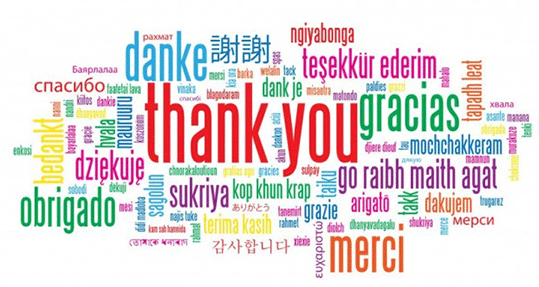 28